Estimation in ATLAS
Martijn Schuemie
Background
CohortMethod R package allows new-user cohorts to be implemented efficiently
Only few people are fluent in R
Old ATLAS Estimation tool generated R script that uses CohortMethod
New ATLAS Estimation tool generates full study package
Review of new ATLAS Estimation tool
http://www.ohdsi.org/web/atlas
Behind the scenes: Hydra
Hydra
Study package
s
s
Study specifications
(JSON)
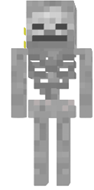 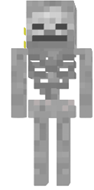 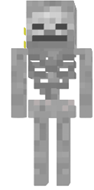 Package skeletons
ATLAS
Fully executable study code + Shiny app
Anatomy of the study package
Execution code
Cohorts
Main execution code
JSON definitions
SQL definitions
Negative controls
Negative control concepts
SQL template
Positive controls
Shiny app to view results
Positive control settings
Analysis settings
Target-comparator-outcomes
Analysis definitions
5
Anatomy of the study package
Execution code
Cohorts
inst/cohorts
inst/sql
R
Main execution code
JSON definitions
SQL definitions
Negative controls
inst/sql
inst/settings
Negative control concepts
SQL template
Positive controls
inst/shiny
inst/settings
Shiny app to view results
Positive control settings
Analysis settings
inst/settings
inst/settings
Target-comparator-outcomes
Analysis definitions
6
How to run study package
https://github.com/OHDSI/SkeletonComparativeEffectStudy/blob/master/studyReadme.md
Analysis distribution
Study package
s
Fully executable study code + Shiny app
Site A
Site C
Site B
Comparative effectiveness studies results model
Study specification
Generated results
main results
metadata
analyses
diagnostics
cohort_method_analysis
analysis_id
description
definition
cm_interaction_result
database_id
target_id
comparator_id
outcome_id
analysis_id
interaction_covariate_id
rrr
ci_95_lb
ci_95_ub
p
[i_2]
log_rrr
se_log_rrr
target_subjects*
comparator_subjects*
target_days
comparator_days
target_outcomes*
comparator_outcomes*
calibrated_p
cohort_method_result
database_id
target_id
comparator_id
outcome_id
analysis_id
rr
ci_95_lb
ci_95_ub
p
[i_2]
log_rr
se_log_rr
target_subjects*
comparator_subjects*
target_days
comparator_days
target_outcomes*
comparator_outcomes*
calibrated_p
calibrated_rr
calibrated_ci_95_lb
calibrated_ci_95_ub
calibrated_log_rr
calibrated_se_log_rr
database
database_id
database_name
description
is_meta_analysis
cm_follow_up_dist
database_id
target_id
comparator_id
outcome_id
analysis_id
target_min_days
target_p10_days
target_p25_days
target_median_days
target_p75_days
target_p90_days
target_max_days
comparator_min_days
comparator_p10_days
comparator_p25_days
comparator_median_days
comparator_p75_days
comparator_p90_days
comparator_max_days
covariate_balance
database_id
target_id
comparator_id
[outcome_id]
[analysis_id]
[interaction_covariate_id]
covariate_id
target_mean_before*
comparator_mean_before*
std_diff_before
target_mean_after*
comparator_mean_after*
std_diff_after
kaplan_meier_dist
database_id
target_id
comparator_id
outcome_id
analysis_id
time
[target_at_risk*]
[comparator_at_risk*]
target_survival
target_survival_lb
target_survival_ub
comparator_survival
comparator_survival_lb
comparator_survival_ub
covariate_analysis
covariate_analysis_id
covariate_analysis_name
exposure_summary
database_id
exposure_id
min_date
max_date
exposures
exposure_of_interest
exposure_id
exposure_name
definition
comparison_summary
database_id
target_id
comparator_id
min_date
max_date
preference_score_dist
database_id
target_id
comparator_id
preference_score
target_density
comparator_density
propensity_model
database_id
target_id
comparator_id
covariate_id
coefficient
outcomes
attrition
database_id
exposure_id
[target_id]
[comparator_id]
[outcome_id]
[analysis_id]
sequence_number
description
subjects*
outcome_of_interest
outcome_id
outcome_name
definition
covariate
database_id
covariate_id
covariate_name
covariate_analysis_id
negative_control_outcome
outcome_id
outcome_name
positive_control_outcome
outcome_id
outcome_name
exposure_id
negative_control_id
effect_size
underscore indicates primary key

[ ] indicates nullable

* indicates fields with a minimum value to avoid identifiability
Documentation: https://github.com/OHDSI/SkeletonComparativeEffectStudy
Shiny app demo
Topic of next meeting(s)?
Chan: short term and long term effects of PPIs
?
11
Next workgroup meeting
November 14
3pm Hong Kong / Taiwan
4pm South Korea
5:30pm Adelaide
8am Central European time
http://www.ohdsi.org/web/wiki/doku.php?id=projects:workgroups:est-methods
12